Beaks of Finches
4 Different Beaks
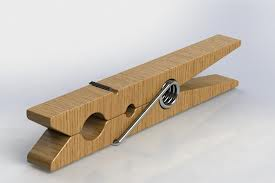 “Clothespin”

“Metal Clip”

“Plastic Clip”

“Tweezers”
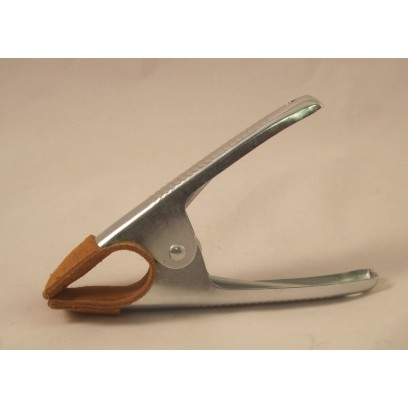 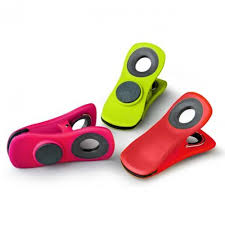 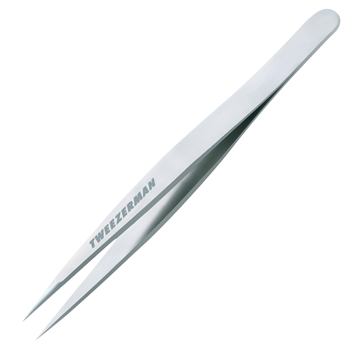 2 Different Seeds
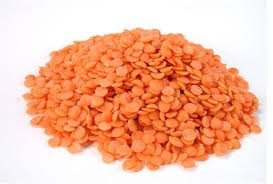 “Small Seeds”



Large Seeds”
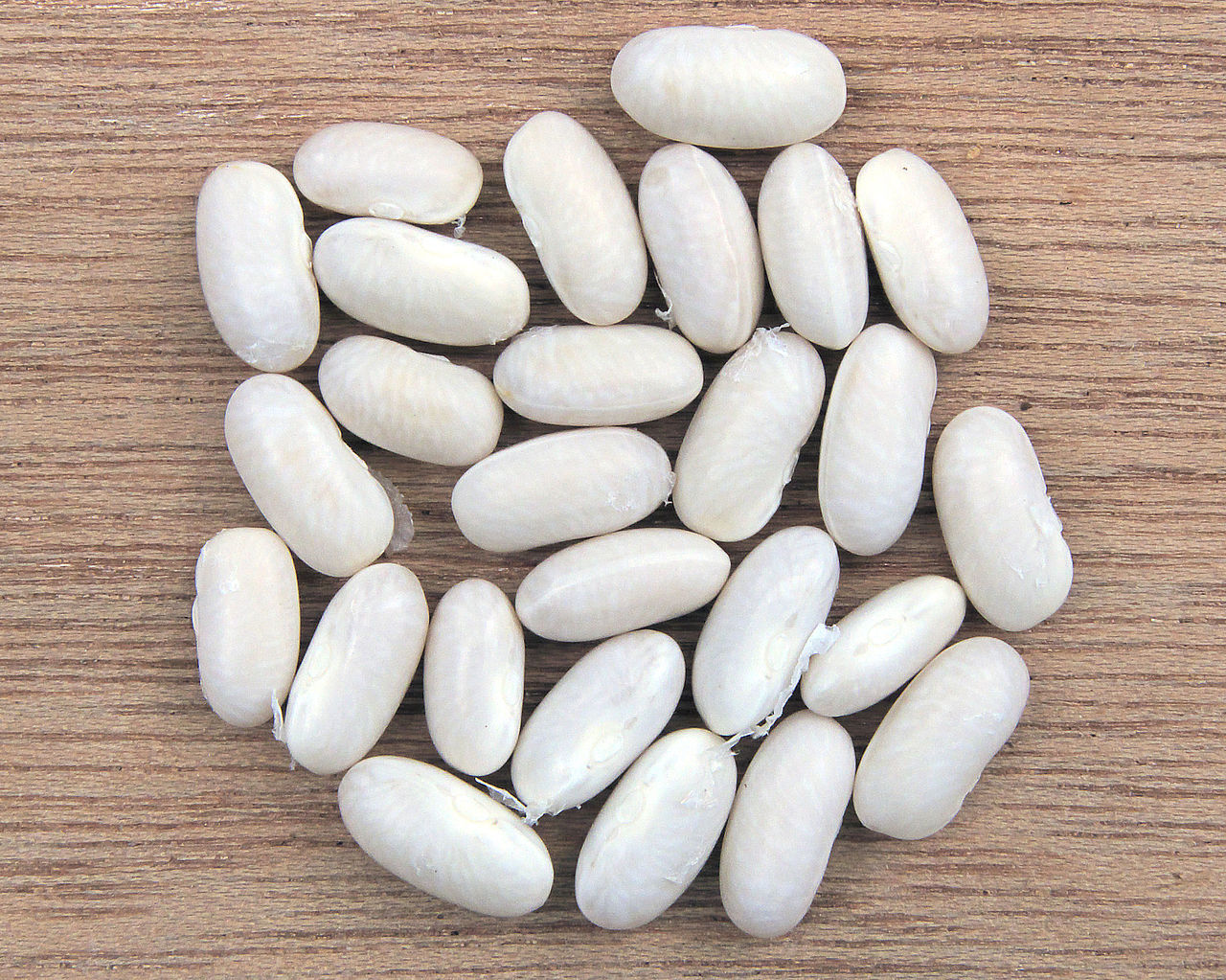 Round 1 Sample Data (Metal Clip)
Partner 1
Trial 1: 11
Trial 2: 9
Partner 2
Trial 3: 7
Trial 4: 13
Round 2 Sample Data (Metal Clip, New Island = Large Seeds)
Partner 1
Trial 1: 15
Trial 2: 19
Partner 2
Trial 3: 16
Trial 4: 18
Round 3 Sample Data (Metal Clip, New Island = Large Seeds)
Partner 1
Trial 1: 8
Trial 2: 6
Partner 2
Trial 3: 4
Trial 4: 6
Variation
The beaks of the finches showed variation!
Competition
Birds with the same and different species would compete for the same resources
Struggle for Survival
Not all birds survived! Only those that were best adapted to the island survived
Adaptation
Some birds had adaptations for small seeds (small beaks). Some had adaptations for large seeds (large beaks)
Environment
The environment changed from island to island. One island had an environment that gave small seeds. The other had an environment that gave large seeds
Selecting Agent
A trait that can be dominant. In this case, beak size was our selecting agent
Class Results
Present at beginning of activity:
4
Metal Clip, Plastic Clip, Clothespin, Tweezers
Class Results
Successful at feeding in Round One on the original island – fed on small seeds, did not need to migrate
2
Plastic Clip and Tweezers
Class Results
Not Successful at feeding in Round One on the original island – fed on small seeds, had to migrate to the new island
2
Clothespin and Metal Clip
Class Results
Successful at feeding in Round Two on the original island – fed on small seeds
2
Tweezers and Plastic Clip
Class Results
Successful at feeding in Round Two on the new island – fed on large seeds
1
Metal clip
Class Results
Not successful at feeding in Round Two on either island – species dies out
1
Clothespin
Class Results
Successful at feeding in Round Three on the original island – fed on small seeds
1
Tweezers
Class Results
Successful at feeding in Round Three on the new island – fed on large seeds
1
Metal Clip
Class Results
Not successful at feeding in Round Three on either island – species eliminated
1
Plastic Clip